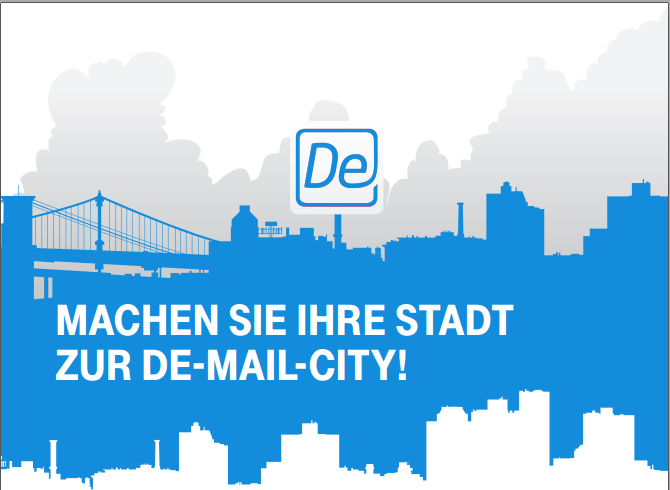 Schreiben Sie uns – wir sind per De-Mail erreichbar!
De-Mail
Rechtssicher, schnell und nachweisbar
Sehr geehrter Mitarbeiter, sehr geehrte Mitarbeiterin,
 
seit dem XX.XX.XXXX sind wir nicht nur für unsere Kunden und Geschäftspartner per De-Mail erreichbar, sondern auch für Sie.
De-Mail ist ein rechtssicherer, digitaler Kommunikationsweg, der es Ihnen möglich macht, Dokumente online zu versenden. Das betrifft alle offiziellen Dokumente, bei denen bisher eine Unterschrift oder Ihr persönliches Erscheinen notwendig war, wie z.B. bei Bescheinigungen der Krankenkasse oder Änderungen in Ihrem Vertrag. 
Diese Vorteile können Sie nun hier im Unternehmen mit De-Mail nutzen:
Lohnabrechnungen, Jahresendabrechnungen digital und sicher ablegen
Änderungen zum Arbeitsvertrag rechtssicher versenden/ empfangen und in Ihrem persönliche Postfach ablegen.
Bitte zählen Sie hier die bereits umgesetzten De-Mail Prozesse auf

Sie haben noch keine freigeschaltete De-Mail Adresse? Diese können Sie einfach bei den De-Mail Diensteanbietern (WEB.DE, GMX) registrieren. Für Privatpersonen ist der De-Mail Service kostenfrei und biete viele weitere Vorteile.
Viele Informationen finden Sie auch auf unserer Webseite www.musterunternehmen.de unter der Rubrik De-Mail oder der De-Mail Informationsseite www.de-mail.info .

Bei Fragen oder Anregungen gehen Sie gern auf Ihren Vorgesetzten zu.

Mit freundlichen Grüßen

Max Mustermann
Unternehmen XXXX